Инструктор по Физической культуре: 
Нестерова Татьяна Михайловна

МКДОУ АГО «Ачитский детский сад «Улыбка»
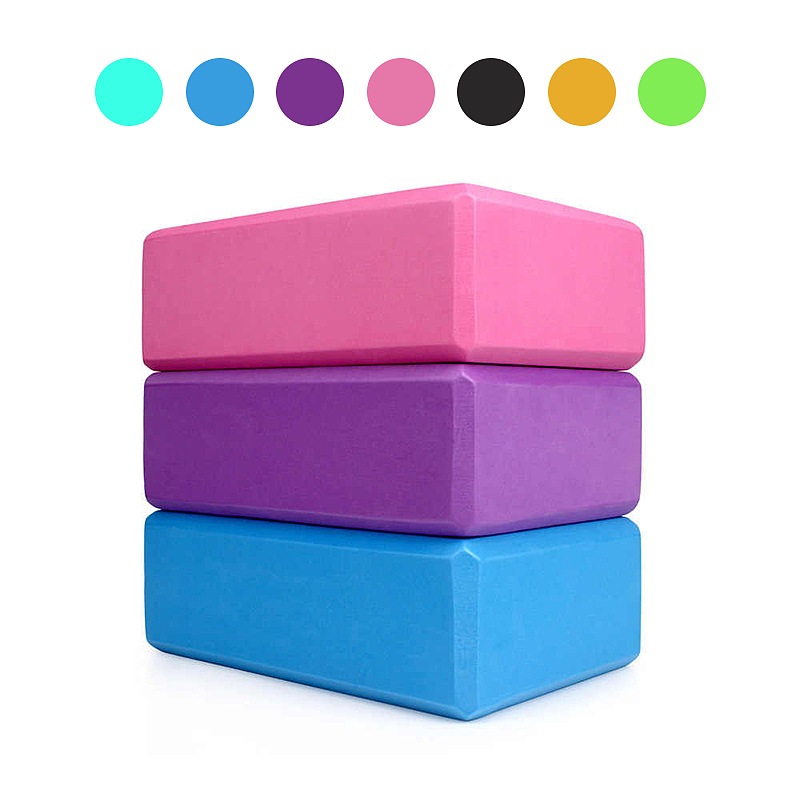 «Интеграция элементов йоги на занятиях физкультурой»
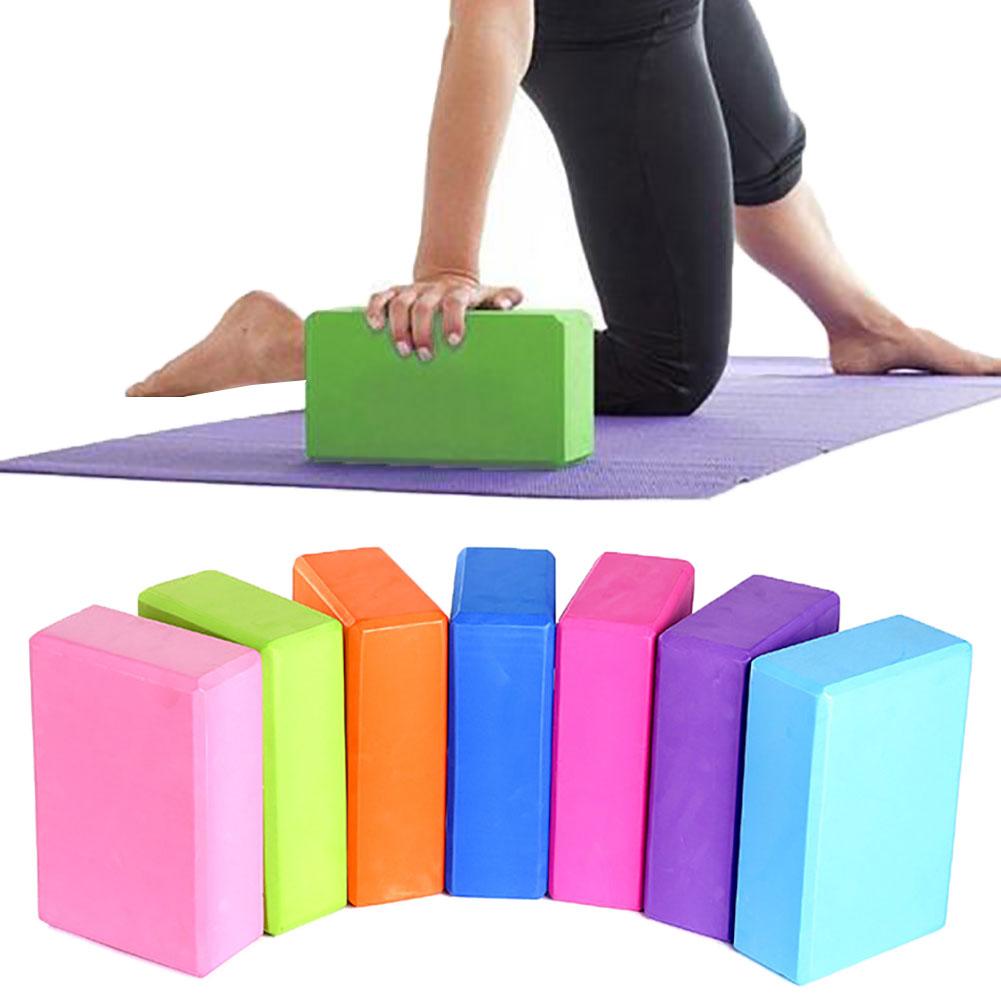 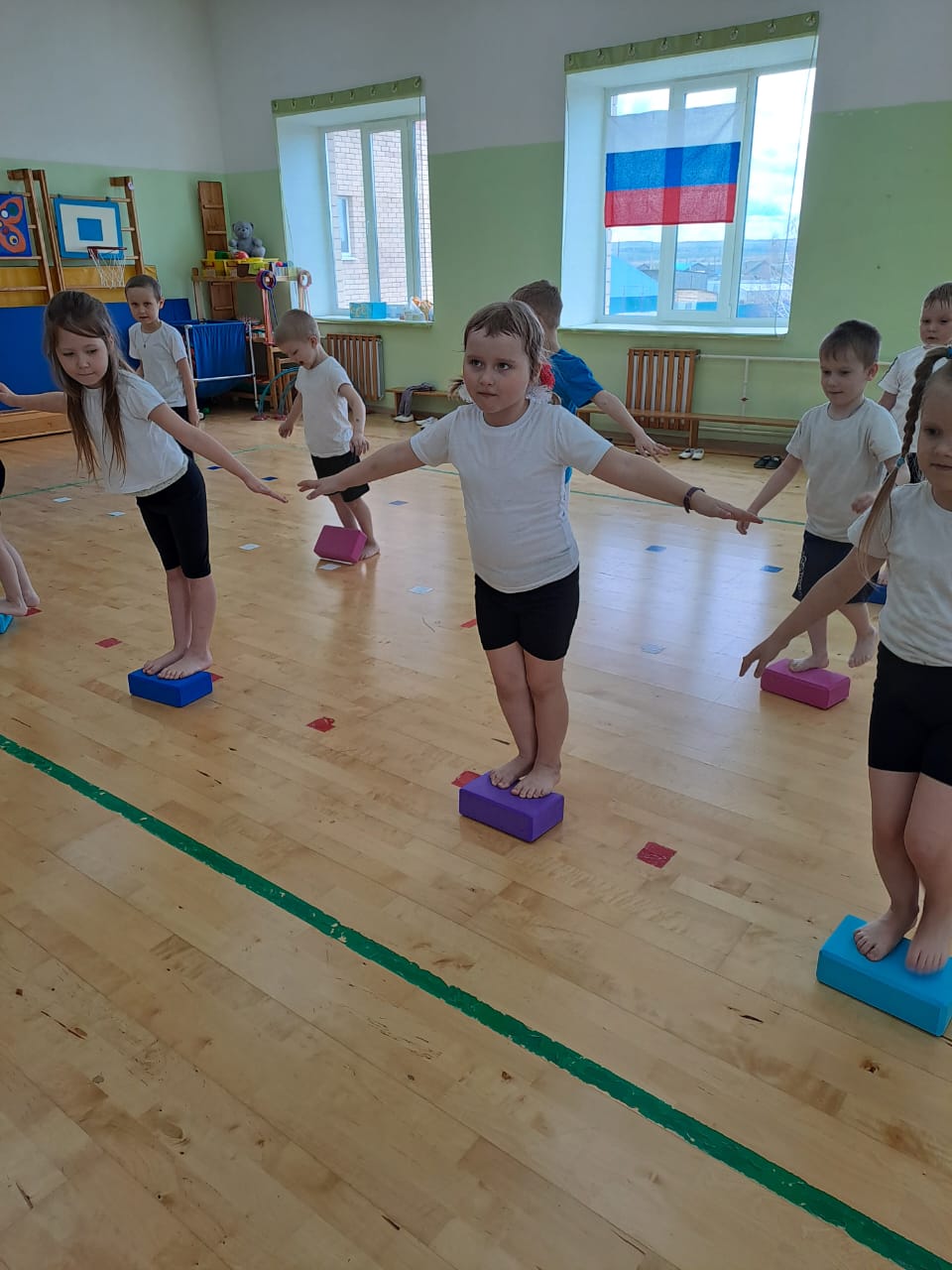 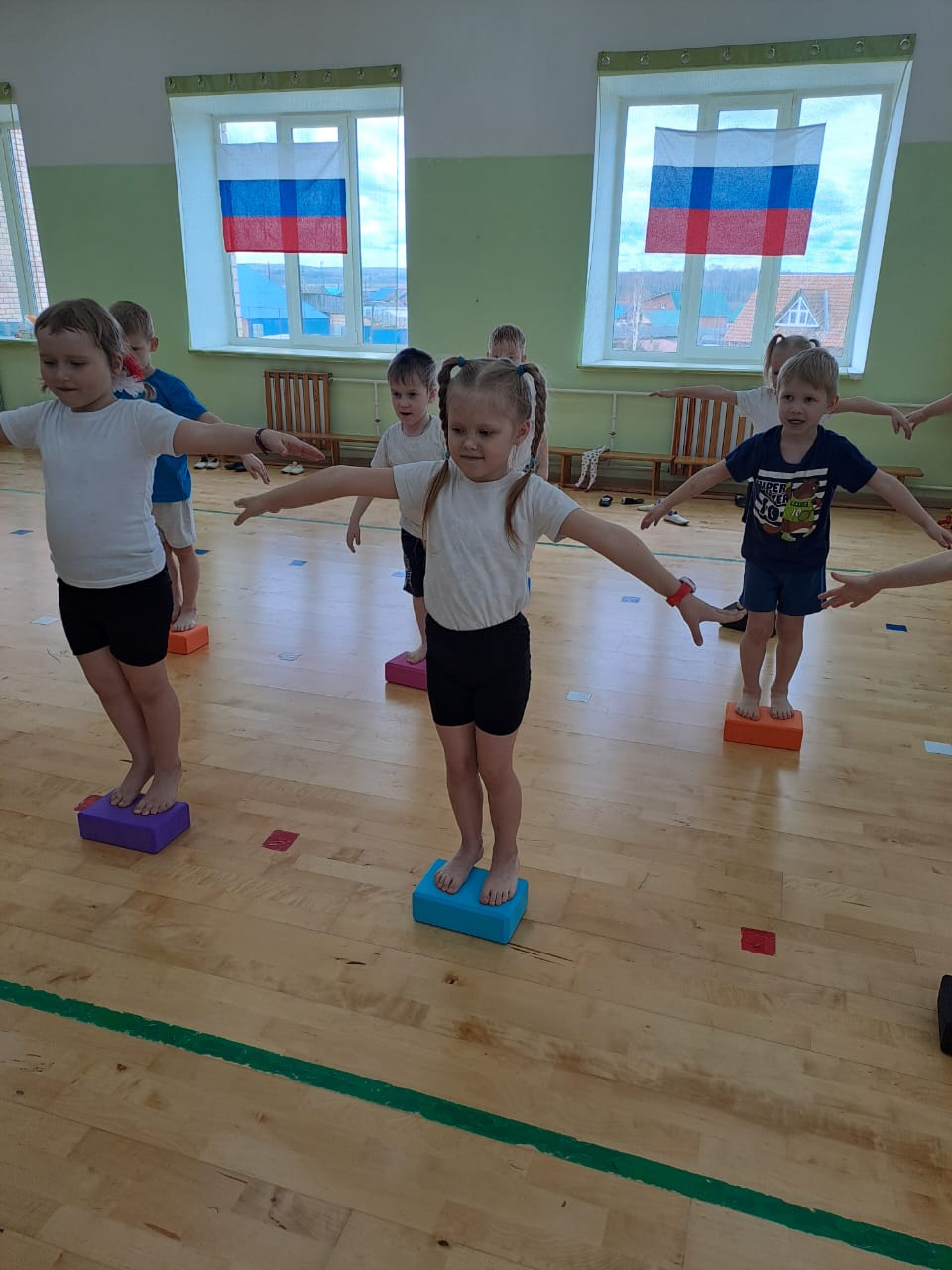 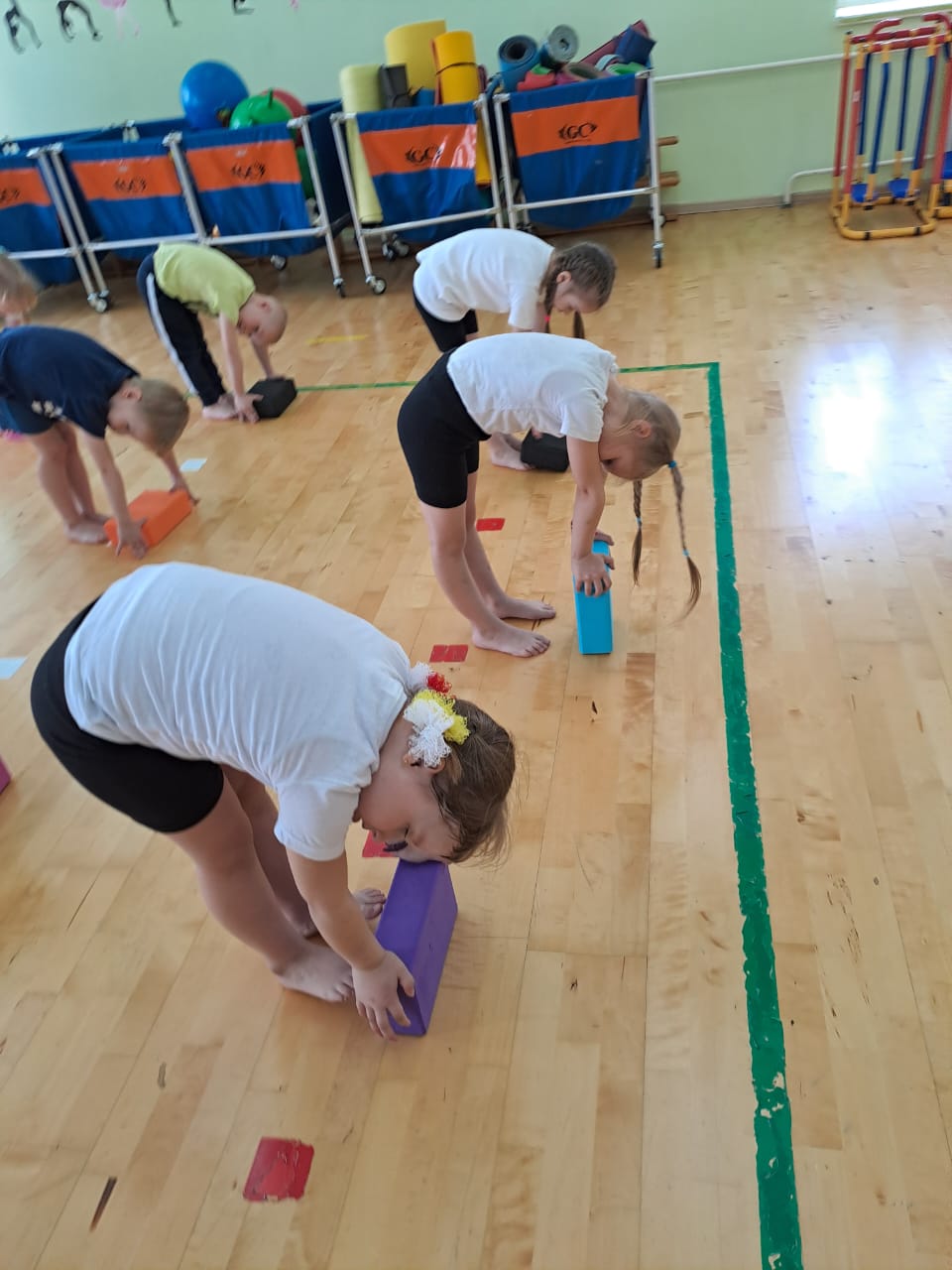 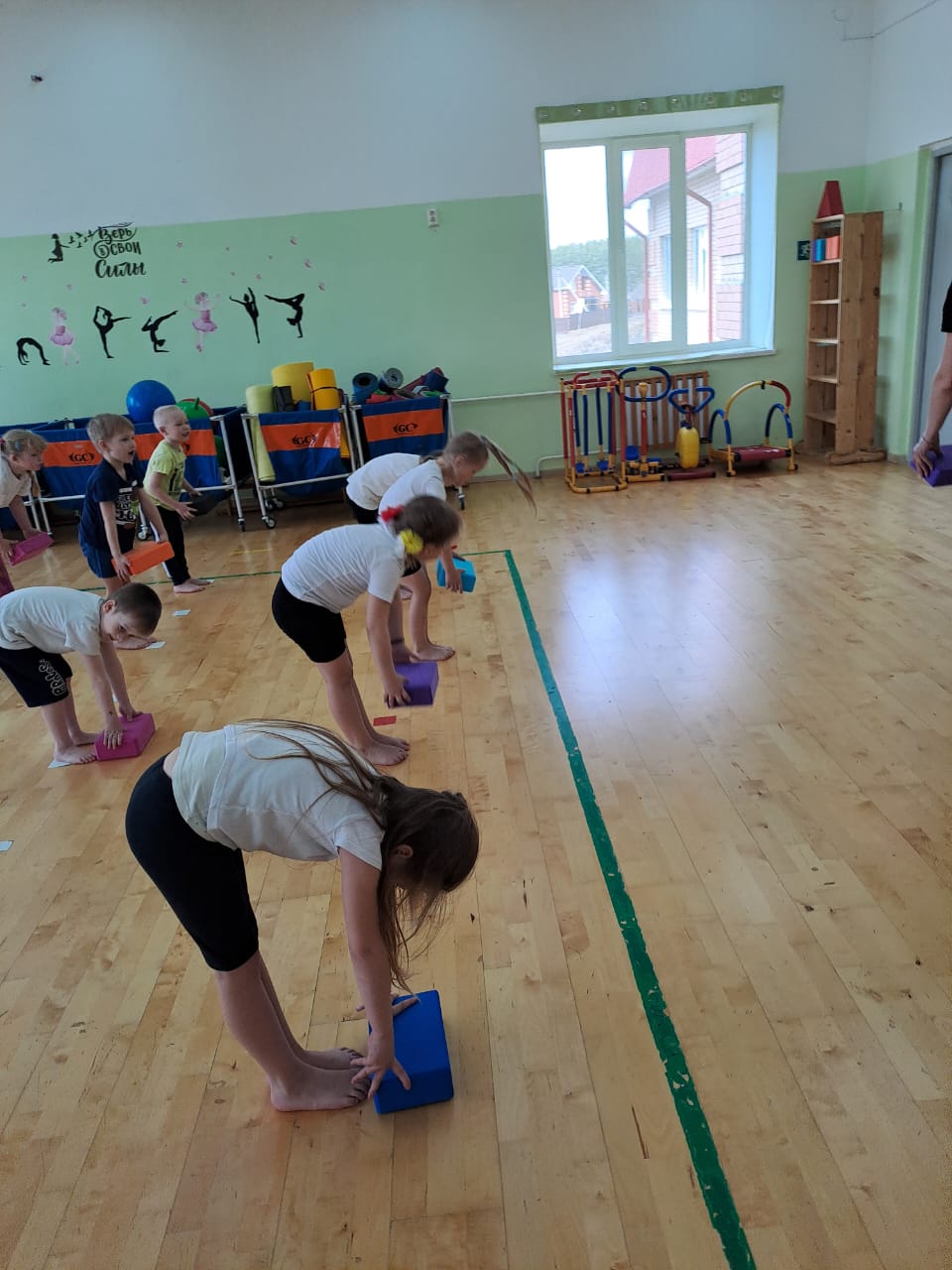 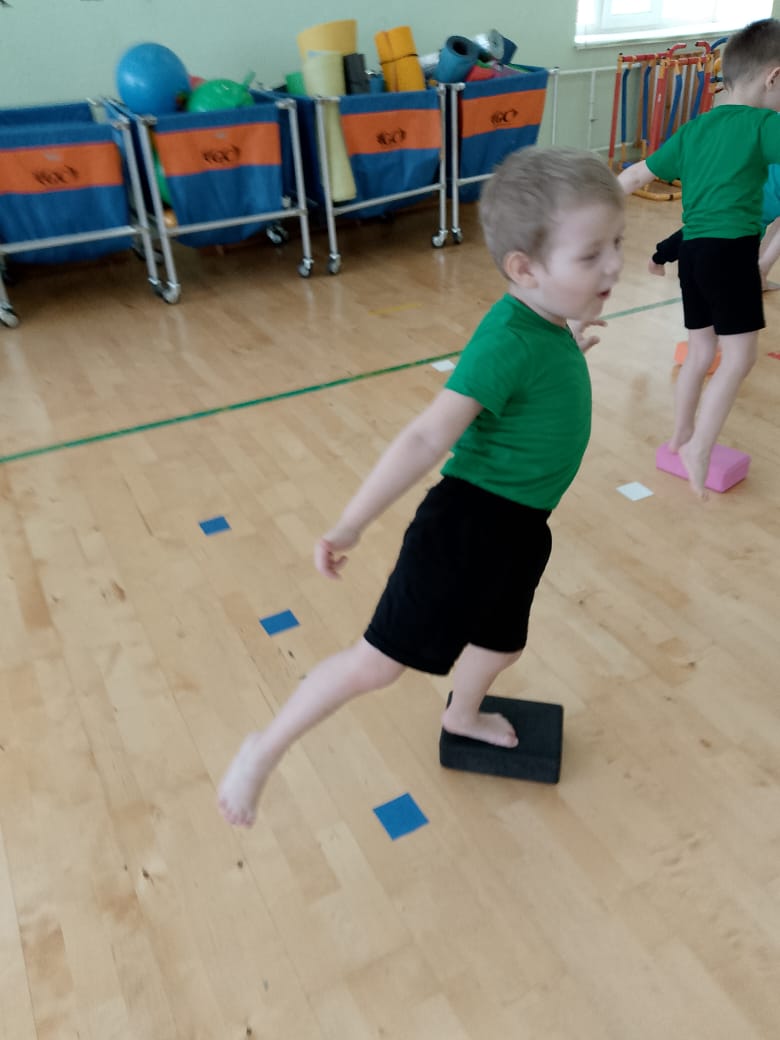 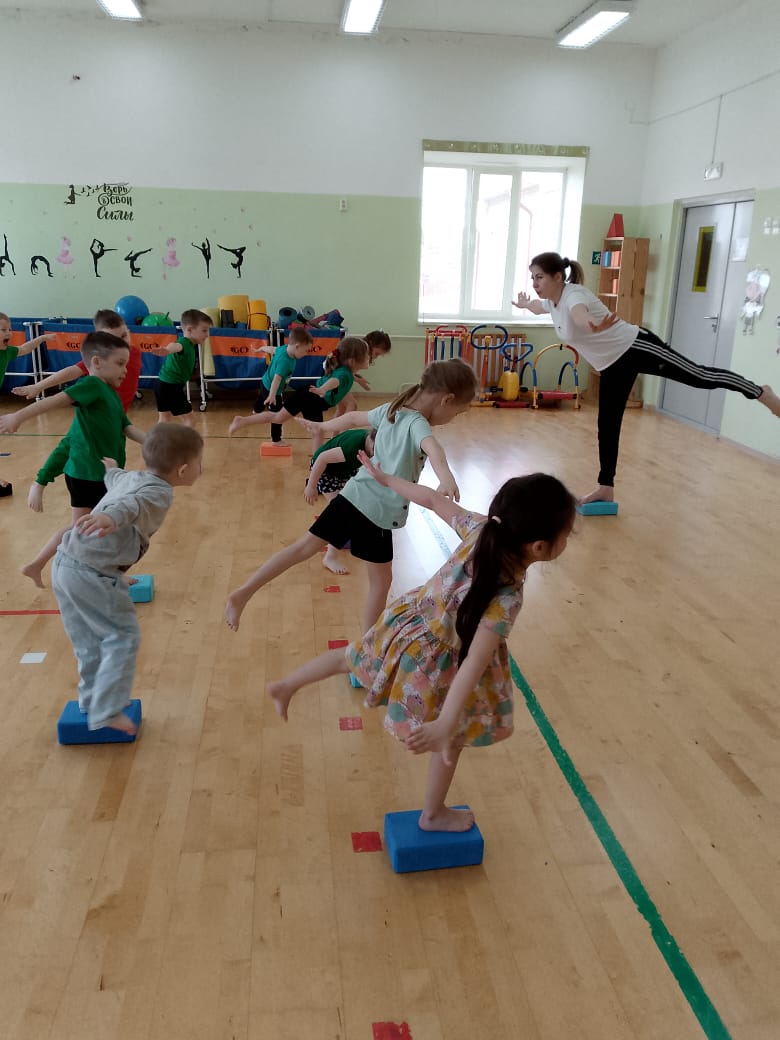 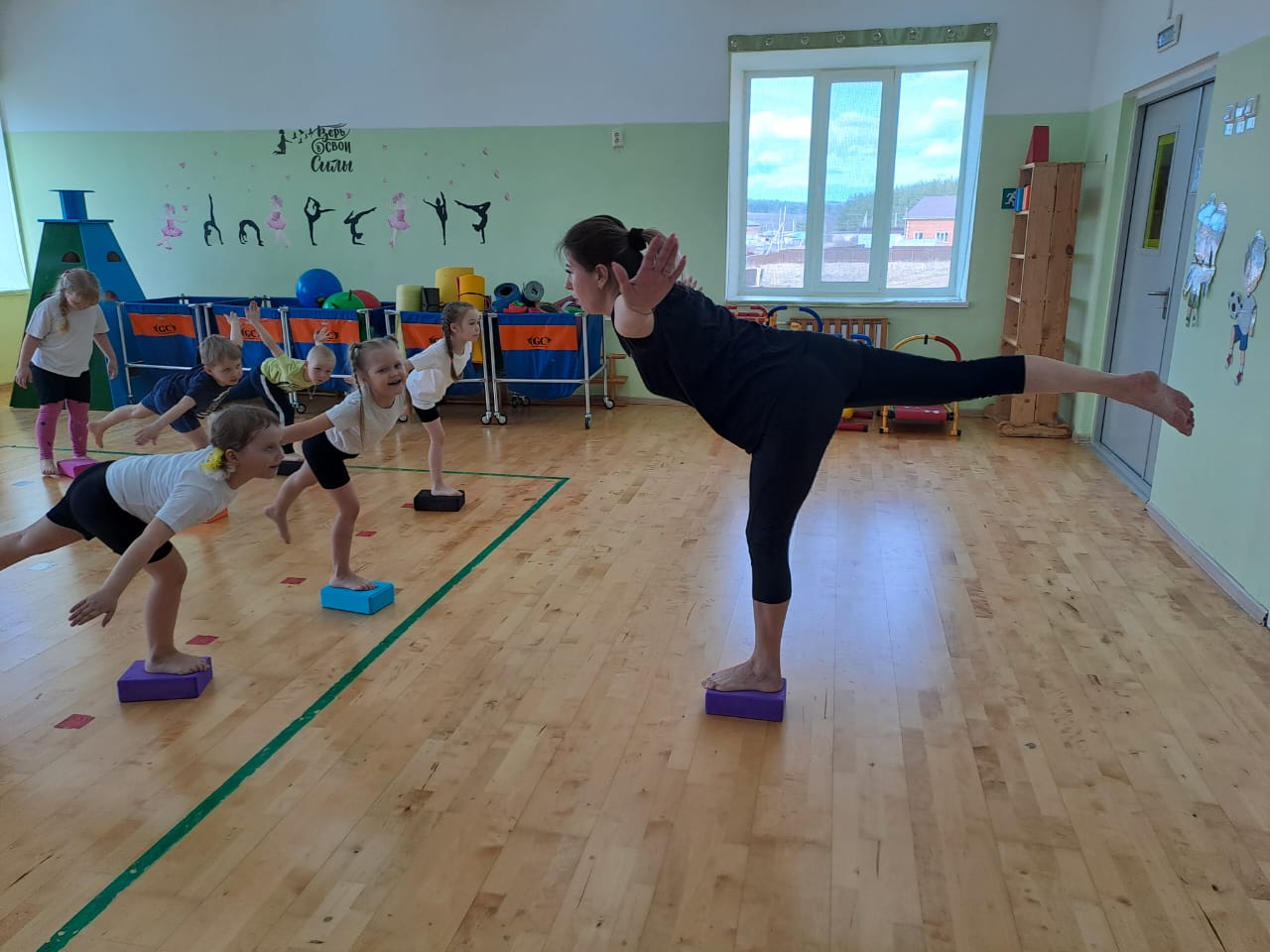 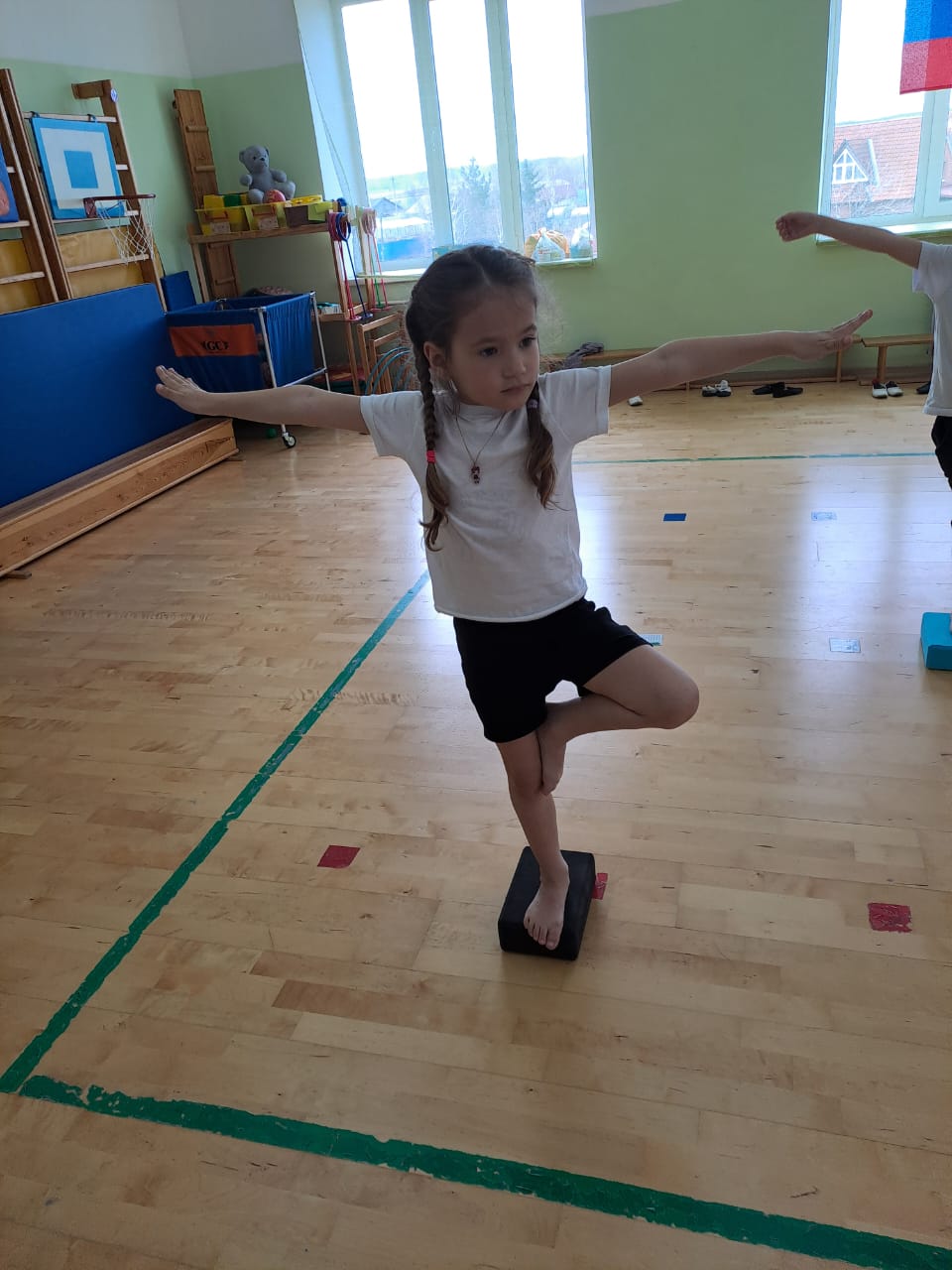 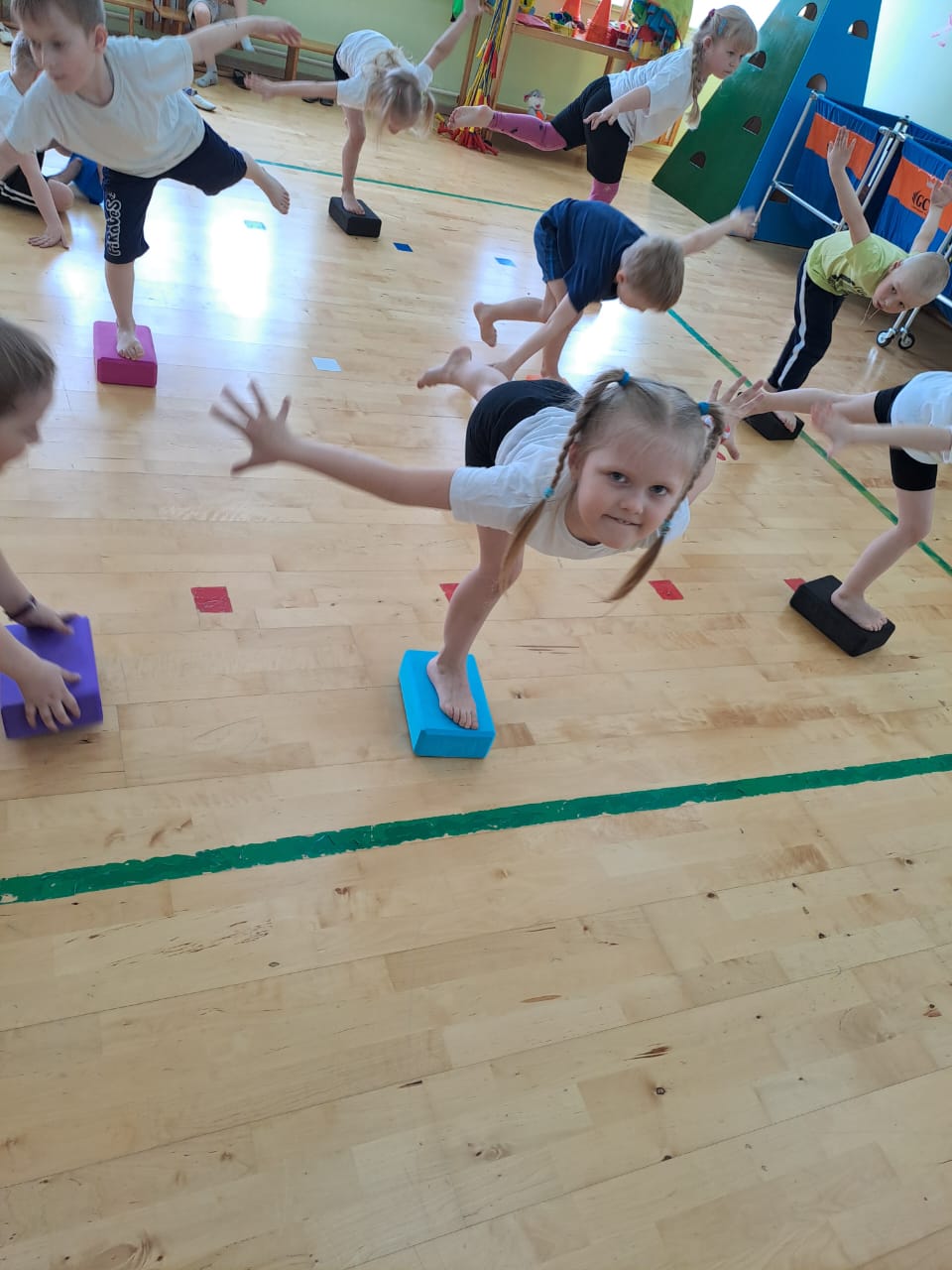 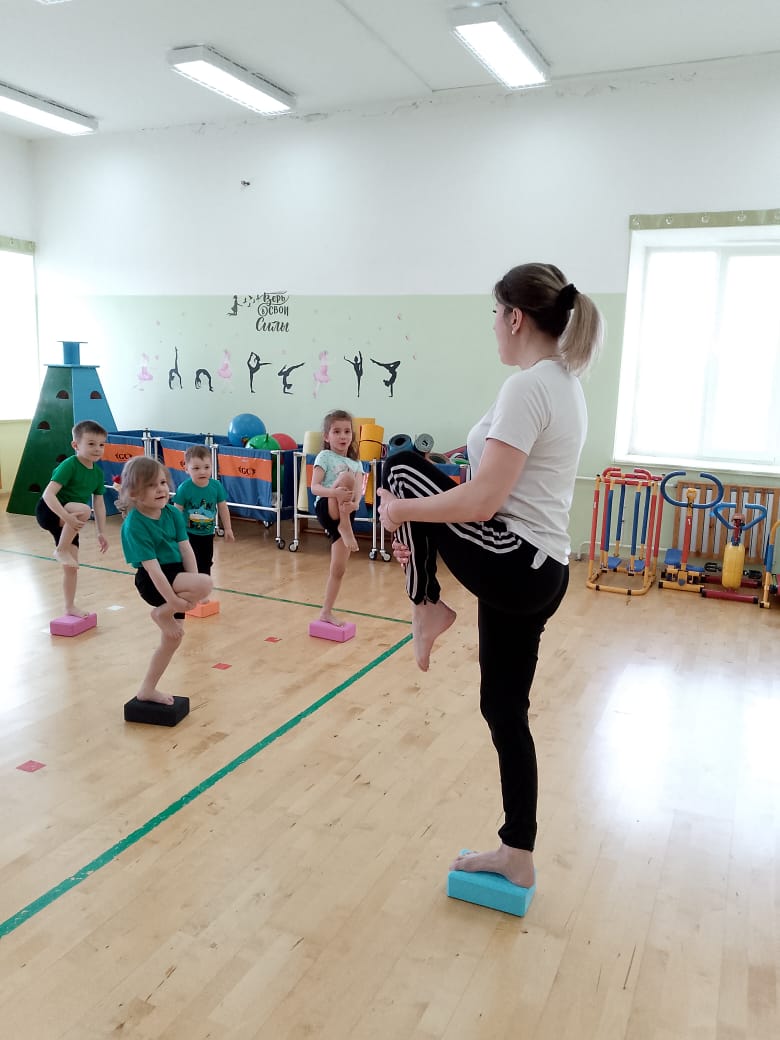 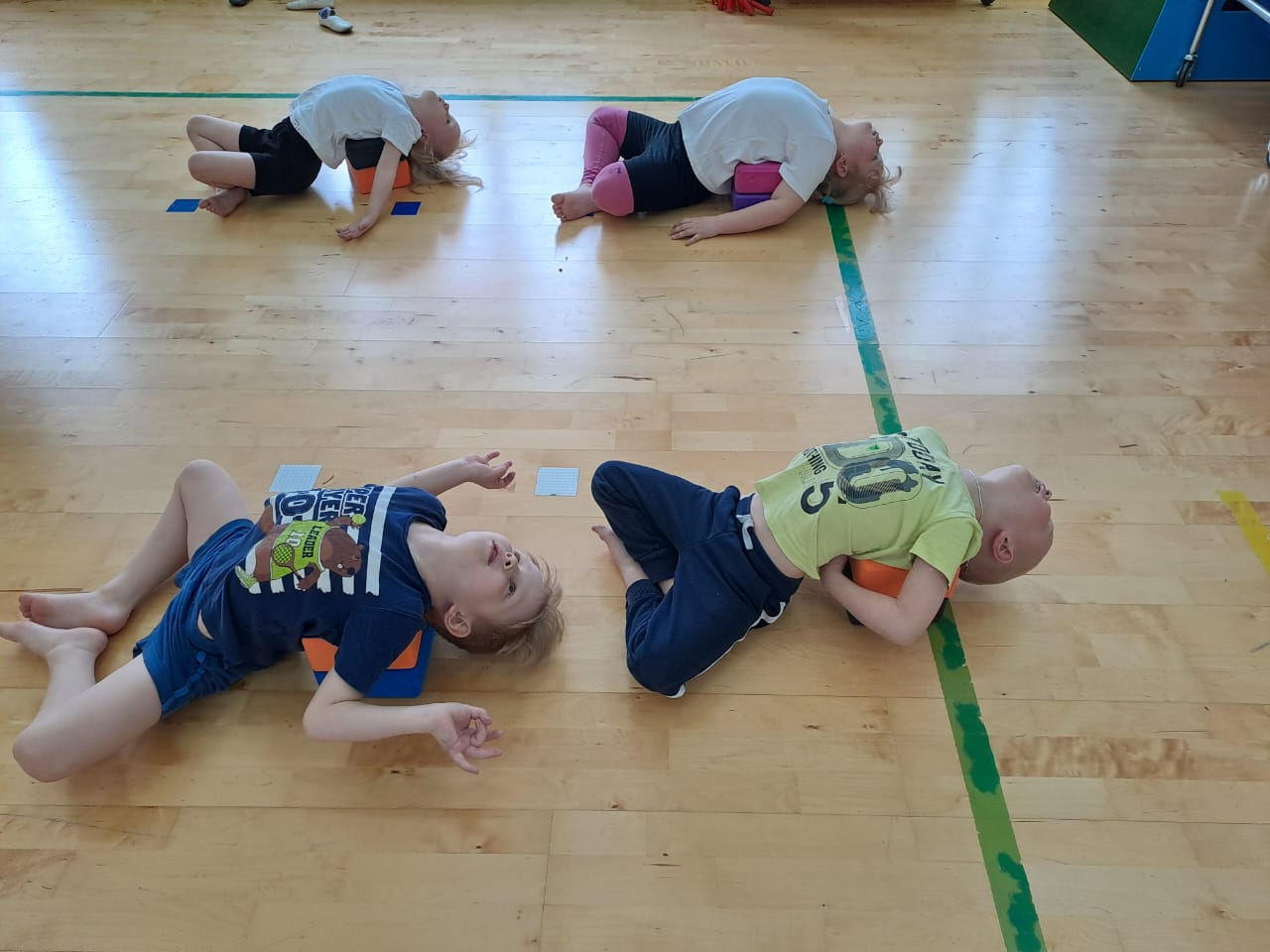 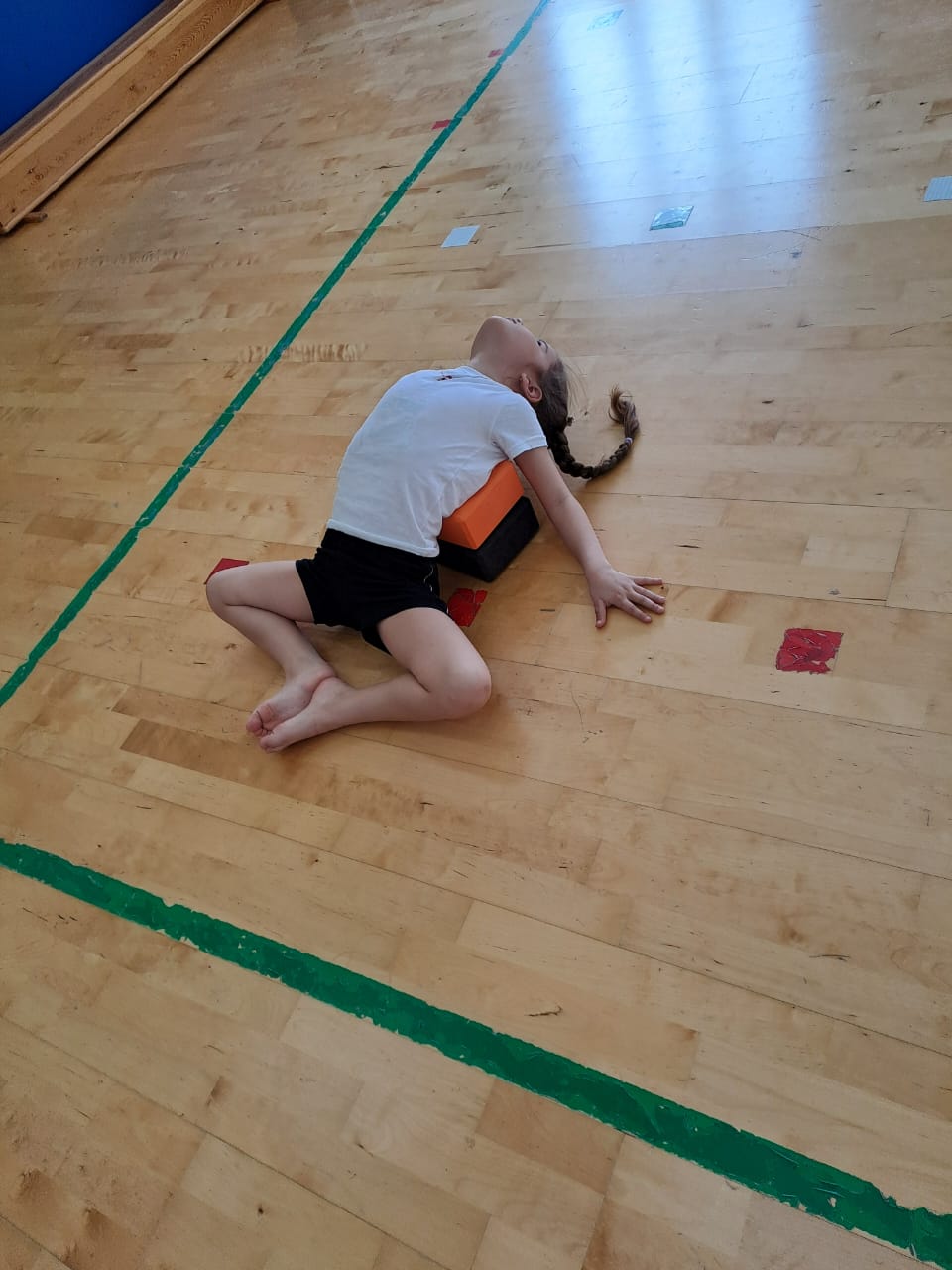 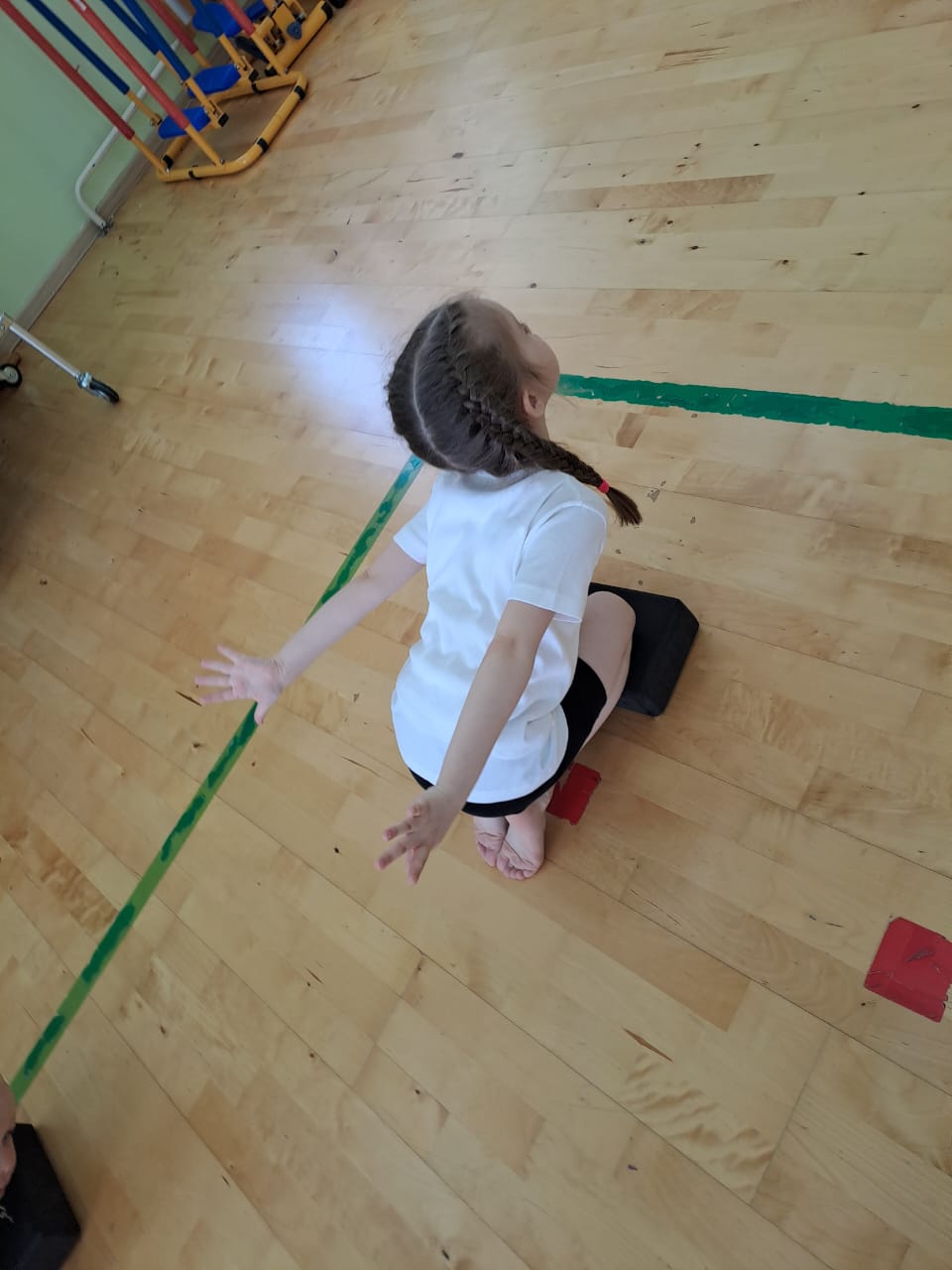 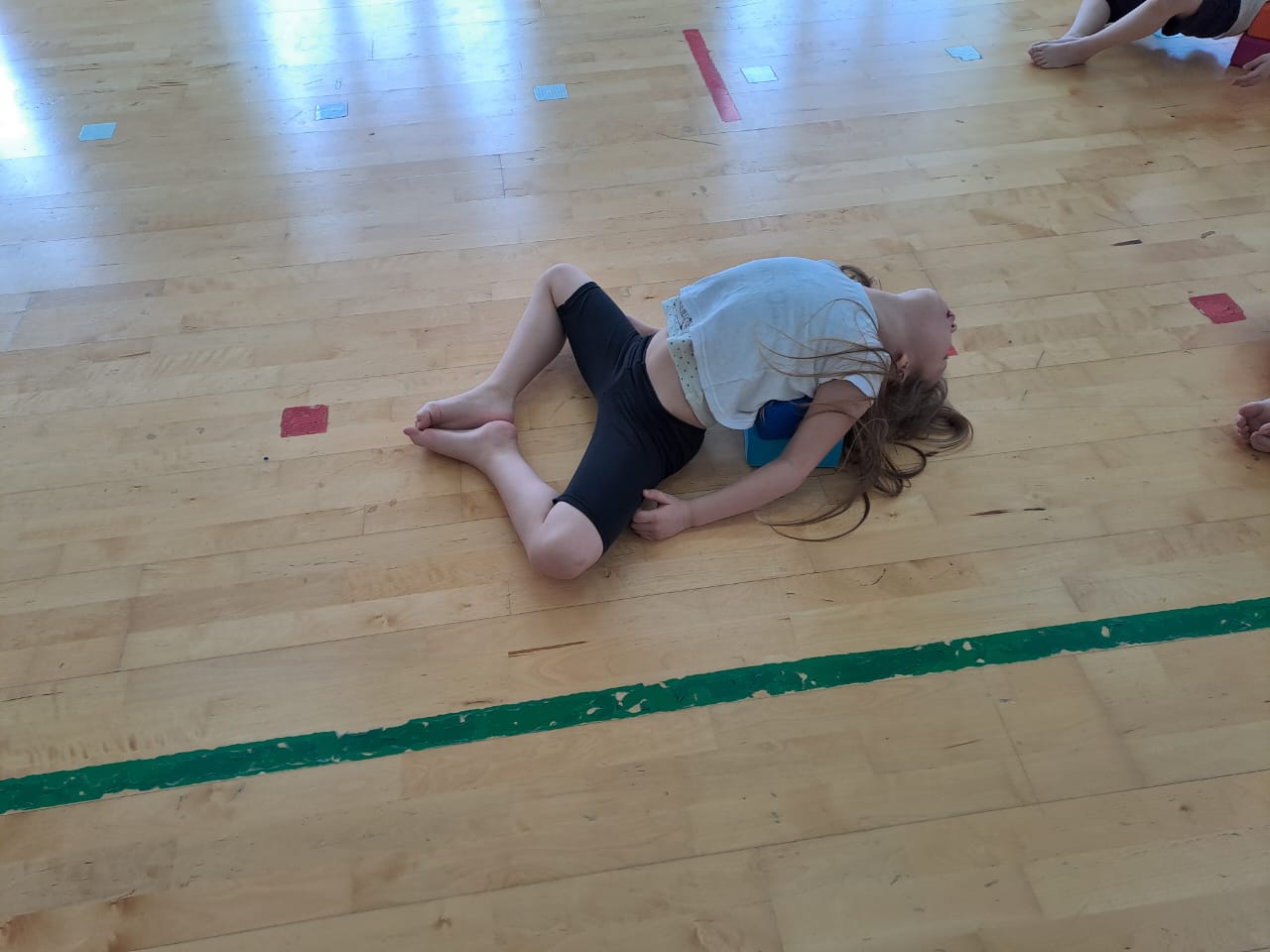 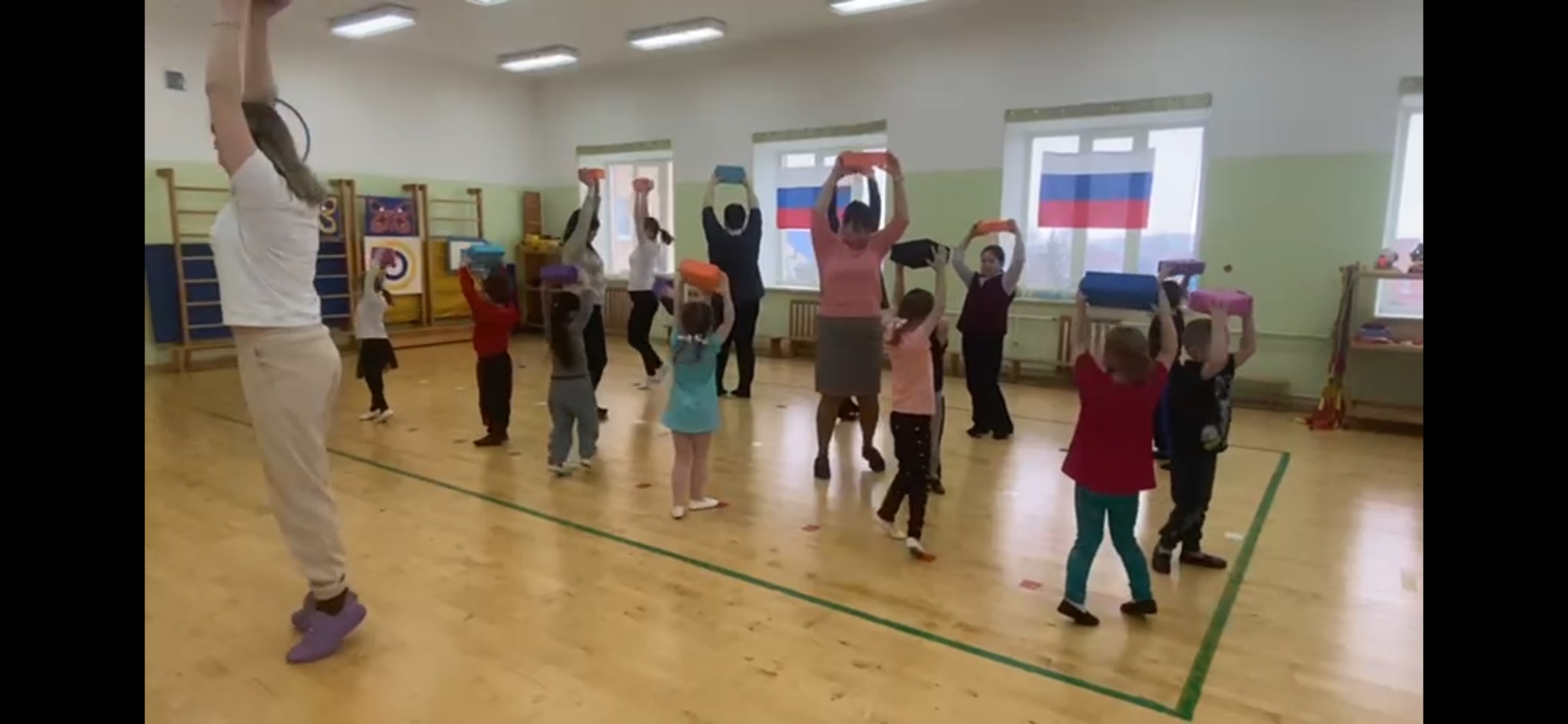 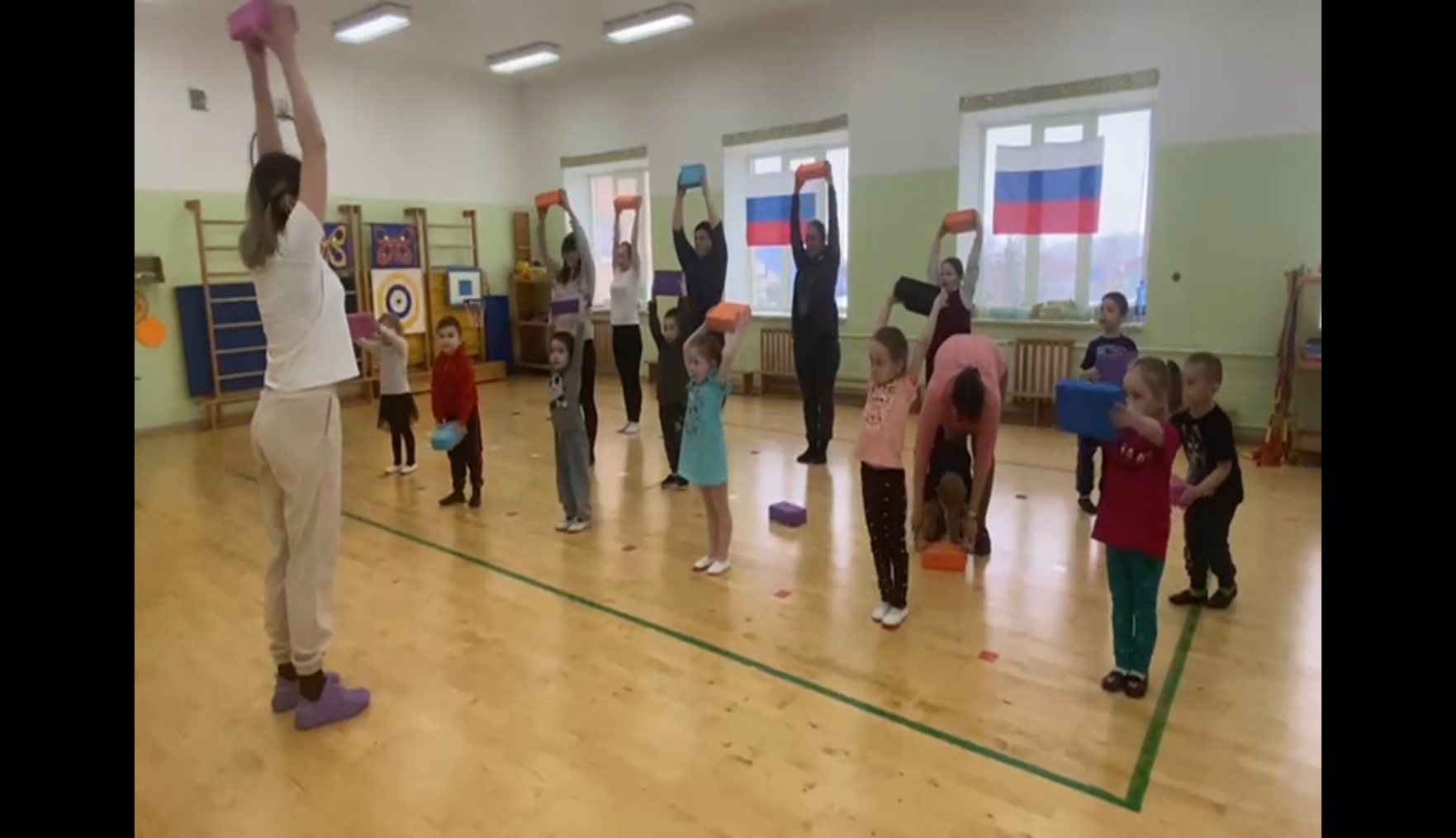 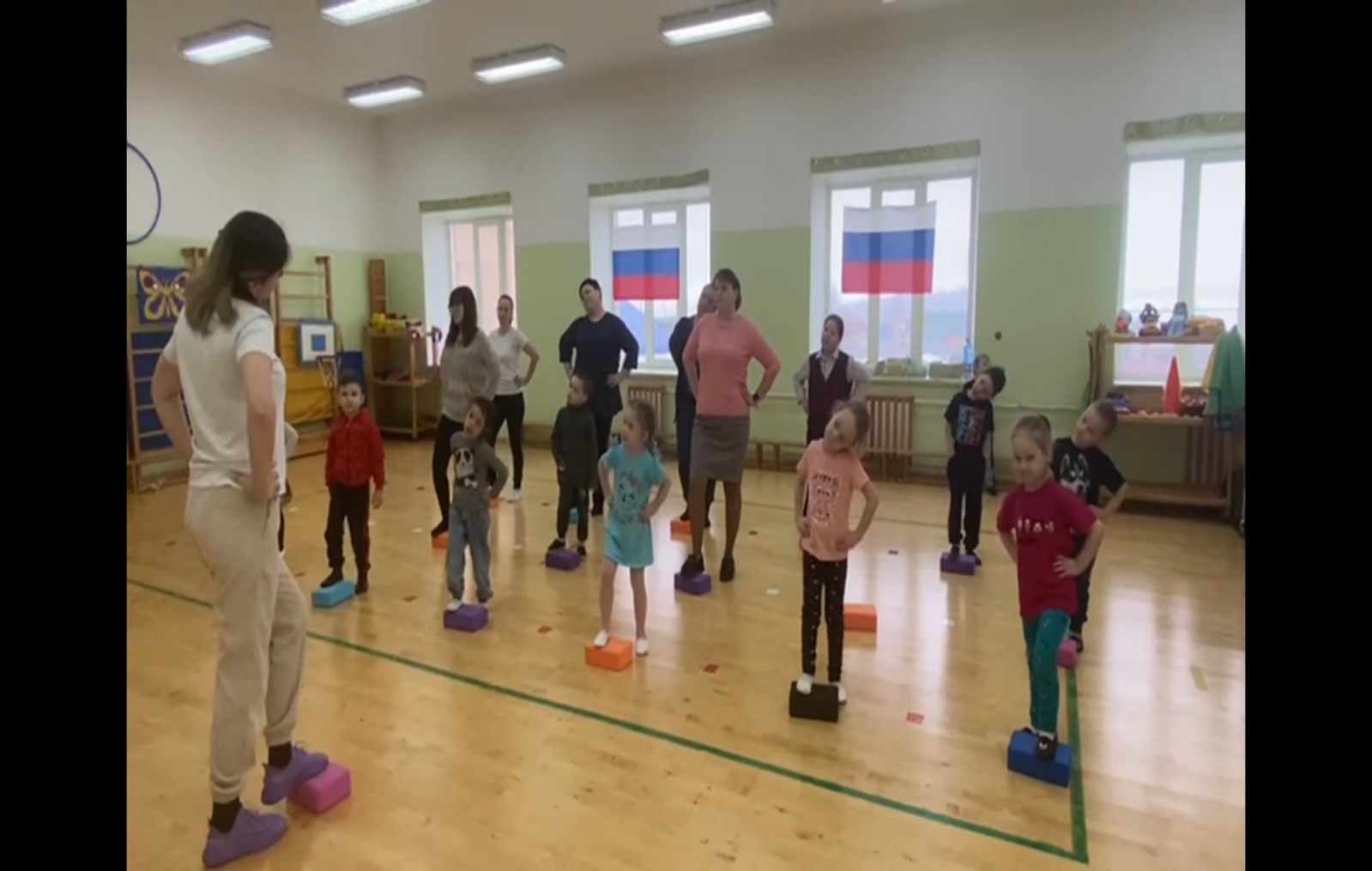 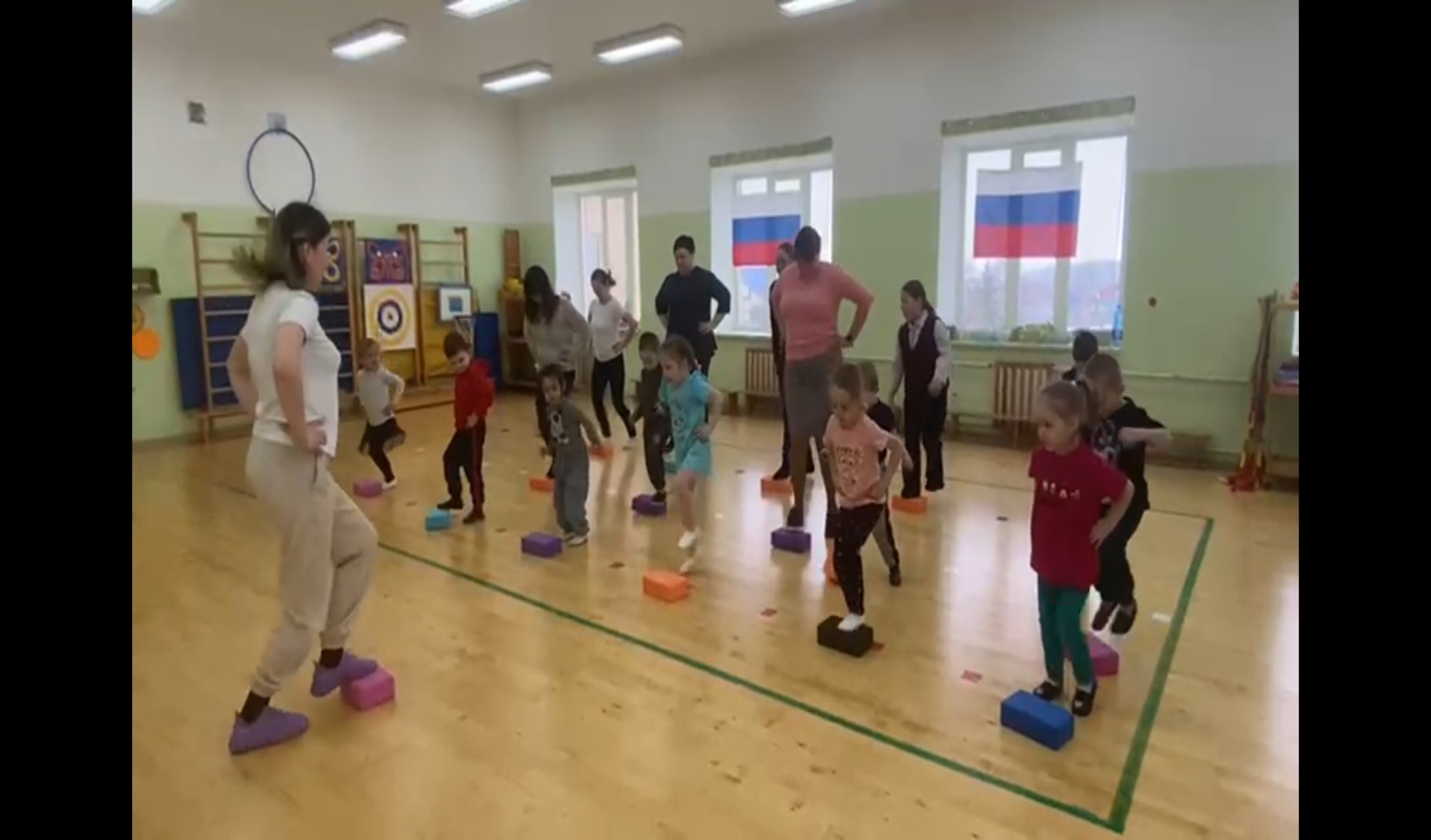 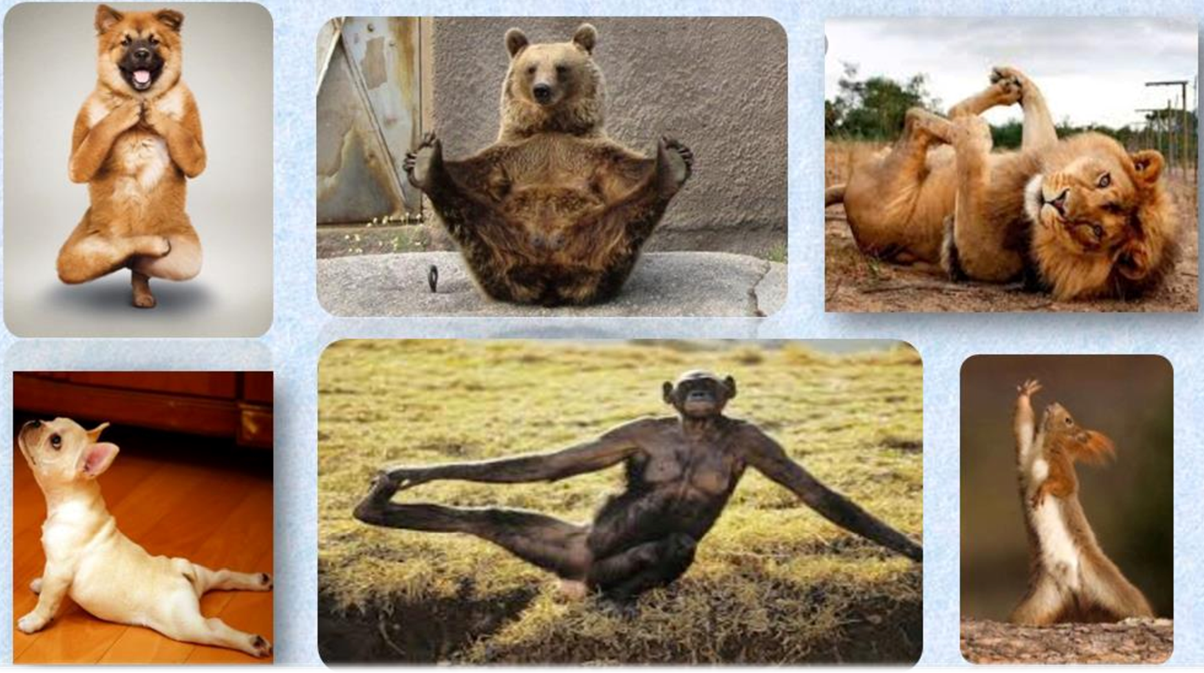 Практическая часть
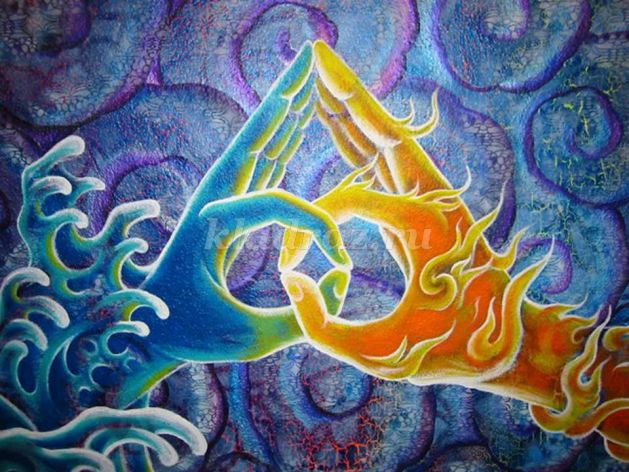